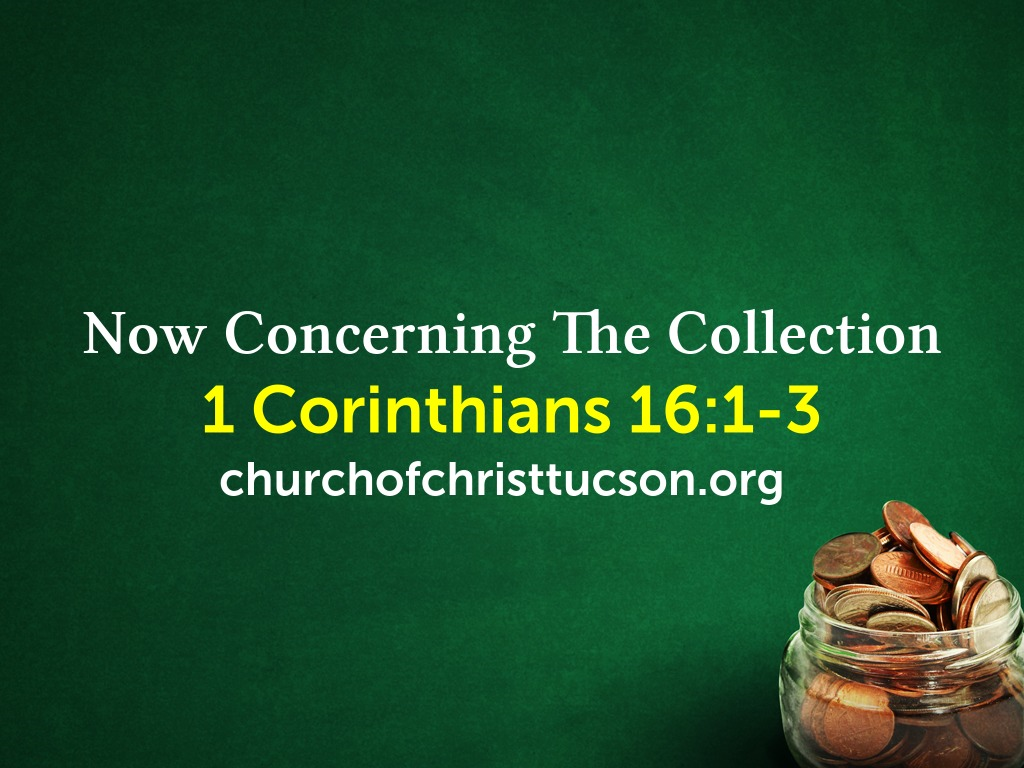 Now Concerning the Collection:1 Corinthians 16:1-3
Now Concerning the Collection (1 Cor. 16:1):
 There was a collection.                                            1 Cor. 16:1 (2 Cor. 8:1; Acts 4:32-27)
It was for the saints.                                                         1 Cor. 16:1 (Rom. 15:25-27; 2 Cor. 8:4; 9:1, 12)
Now Concerning the Collection:1 Corinthians 16:1-3
On the First Day of the Week (1 Cor. 16:2):
The first day of every week.                                          1 Cor. 16:2 (cf. 1 Cor. 11:17-20)
Each one.                                                                              1 Cor. 16:2 (cf. Phil. 4:18)
Whatever he has prospered.                                          (2 Cor. 9:6-7)
Now Concerning the Collection:1 Corinthians 16:1-3
When I Arrive (1 Cor. 16:2b-3):
No collections when I come.                                              1 Cor. 16:2b
There was a treasury cf. 2 Cor. 11:8
Financial integrity a qualification of Deacons. 1 Tim. 3:8
When I arrive. 1 Cor. 16:3
Now Concerning the Collection:1 Corinthians 16:1-3
Authorized Uses for Church Funds:
The work of the church. Eph. 4:11-12
Preaching/Teaching. 1 Cor. 9:14
Benevolence to the saints.                                                 1 Tim. 5:3-16
Edification (providing what is necessary for such to happen).                                                        Heb. 10:24-25; 1 Tim. 5:17ff